Figure 3. An example neuron in the DLPFC that modulated its activity according to the animal's choice, computer's ...
Cereb Cortex, Volume 17, Issue suppl_1, September 2007, Pages i110–i117, https://doi.org/10.1093/cercor/bhm064
The content of this slide may be subject to copyright: please see the slide notes for details.
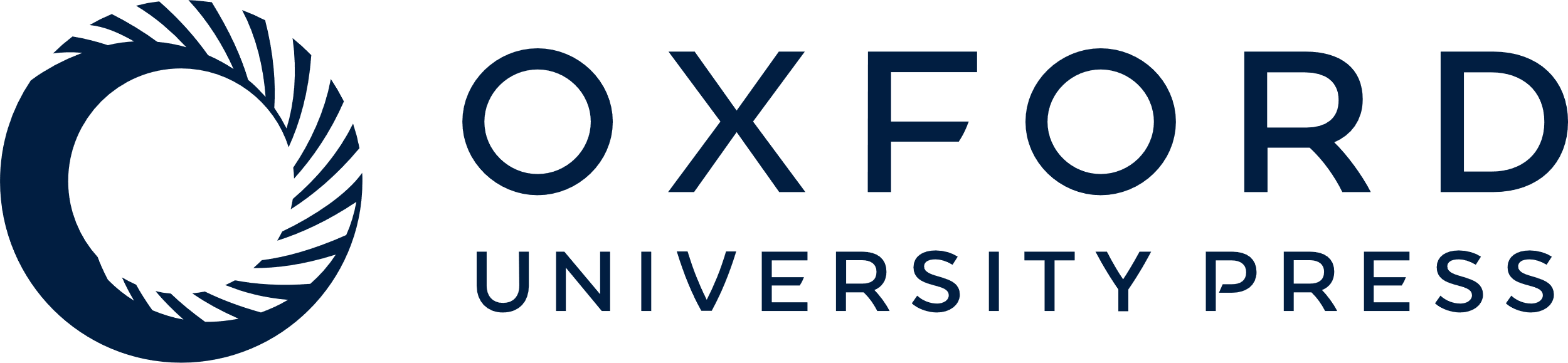 [Speaker Notes: Figure 3. An example neuron in the DLPFC that modulated its activity according to the animal's choice, computer's choice, and reward in the previous trial (trial lag = 1). Each panel shows a pair of spike density functions estimated separately for trials sorted by the animal's choice, the computer's choice, or reward in the current trial (trial lag = 0) or previous trials (trial lag = 1–3). Neural activity is aligned according to the target onset (left plots) or feedback onset (right plots). In the top 2 rows, the black and blue lines correspond to the leftward and rightward choices, whereas in the bottom row, they correspond to the unrewarded and rewarded trials, respectively. Dotted vertical lines correspond to the time when the animal fixated the central target or the onset time of feedback ring. Circles are the standardized regression coefficients from a linear regression model, and filled circles indicate that the effect was statistically significant (t-test, P < 0.05).


Unless provided in the caption above, the following copyright applies to the content of this slide: © The Author 2007. Published by Oxford University Press. All rights reserved. For permissions, please e-mail: journals.permissions@oxfordjournals.org]